Wireless mic
Interactive host
2
3
5
7
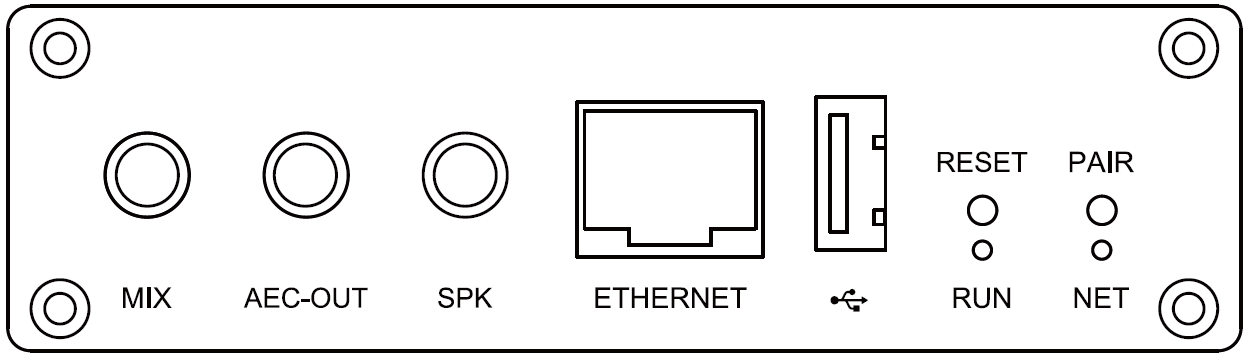 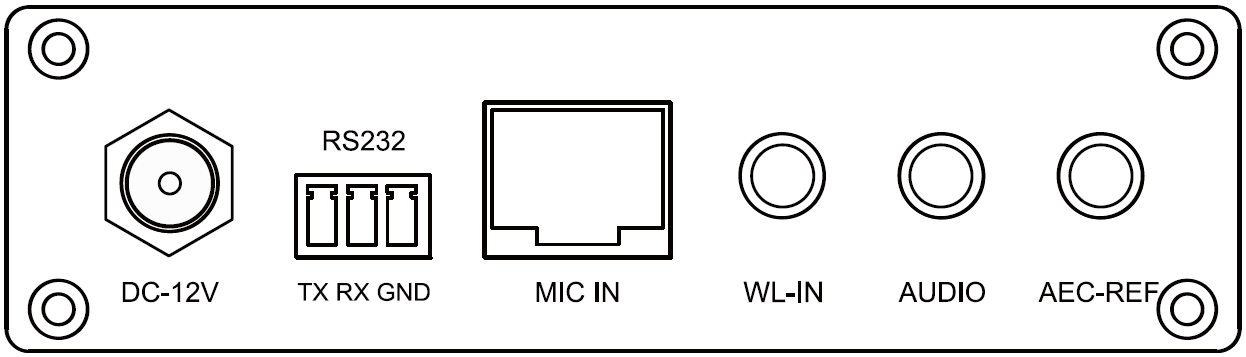 Rear
Front
1
4
6
8
10
9
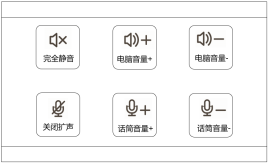 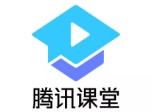 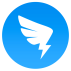 Control terminal
Courseware
Recording
Active Speaker
Configuration
OPS/PC
➊
➋
➌
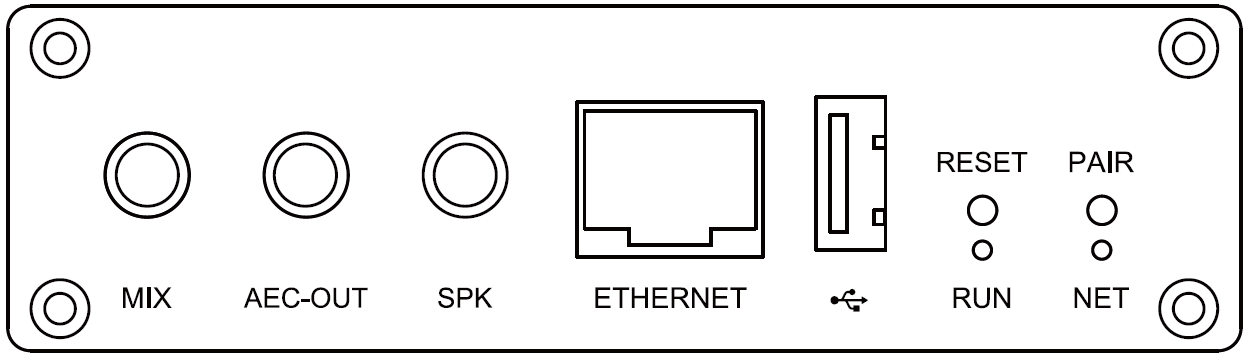 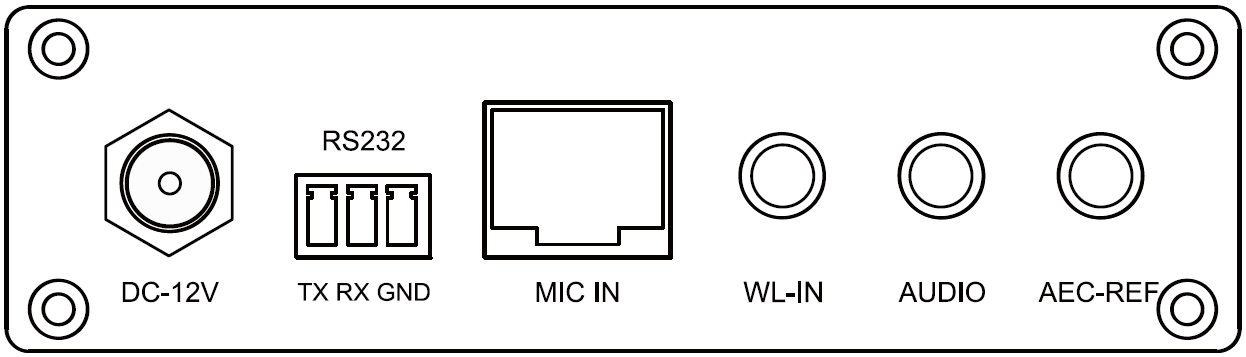 ➍
➎
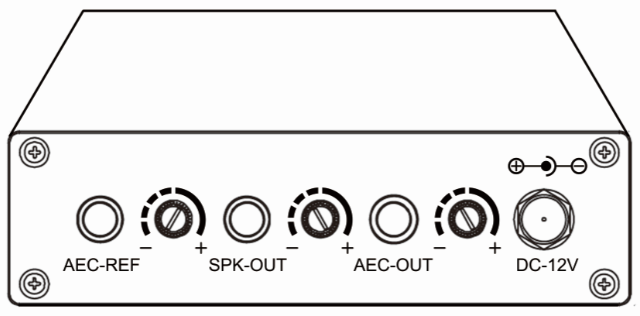 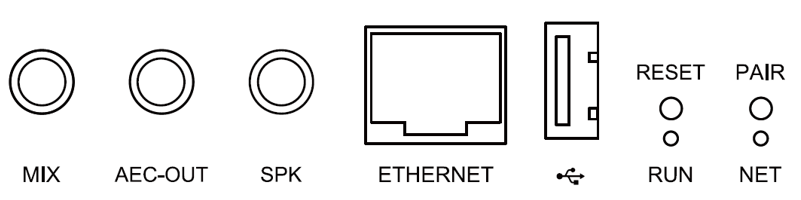 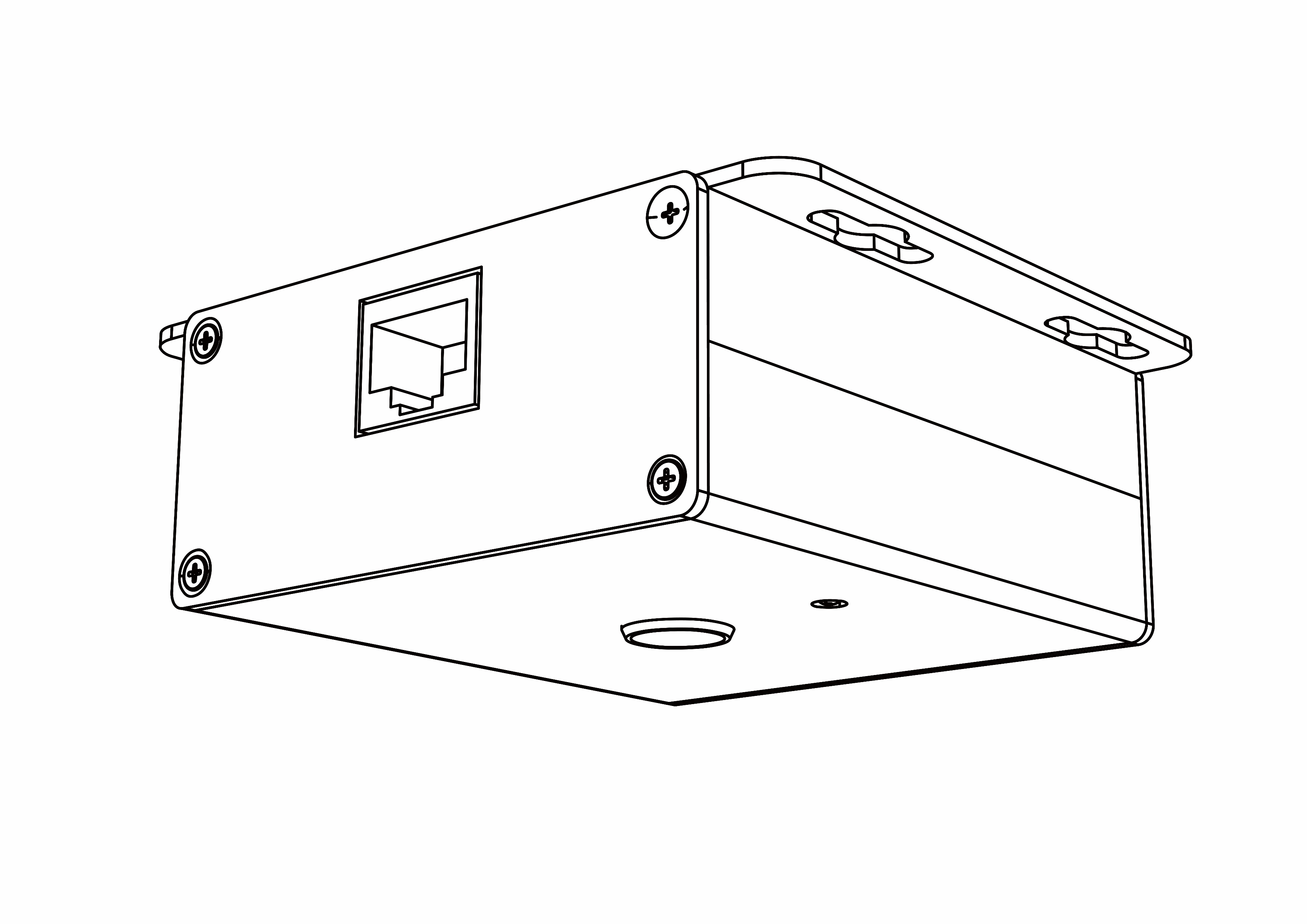 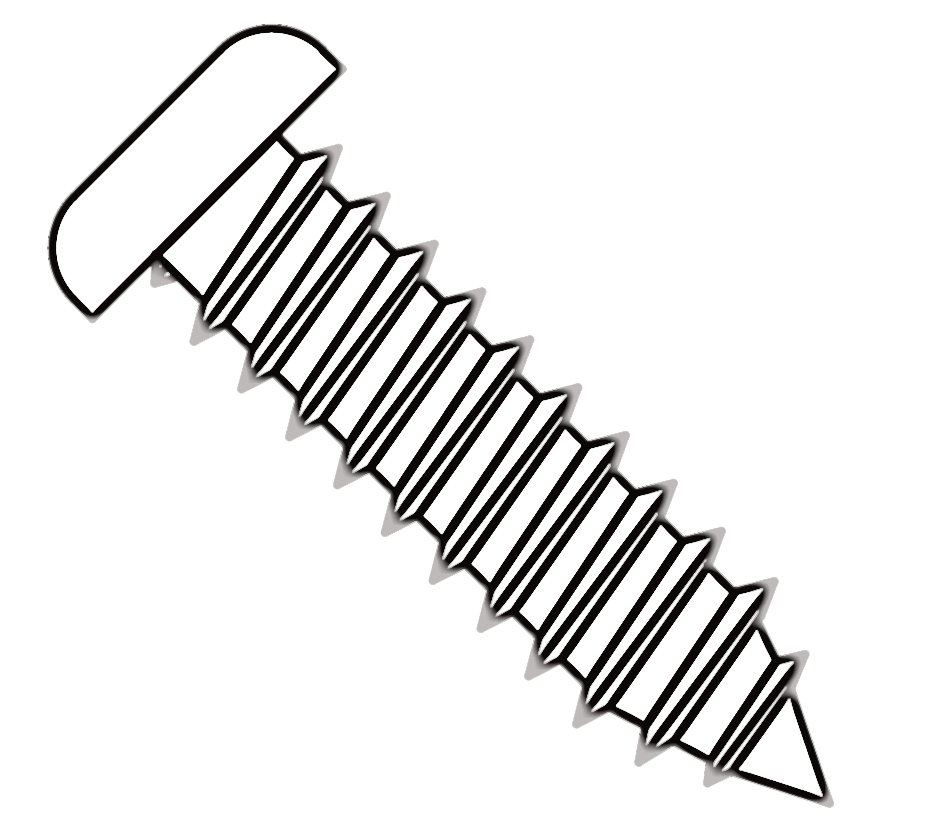 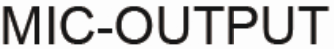 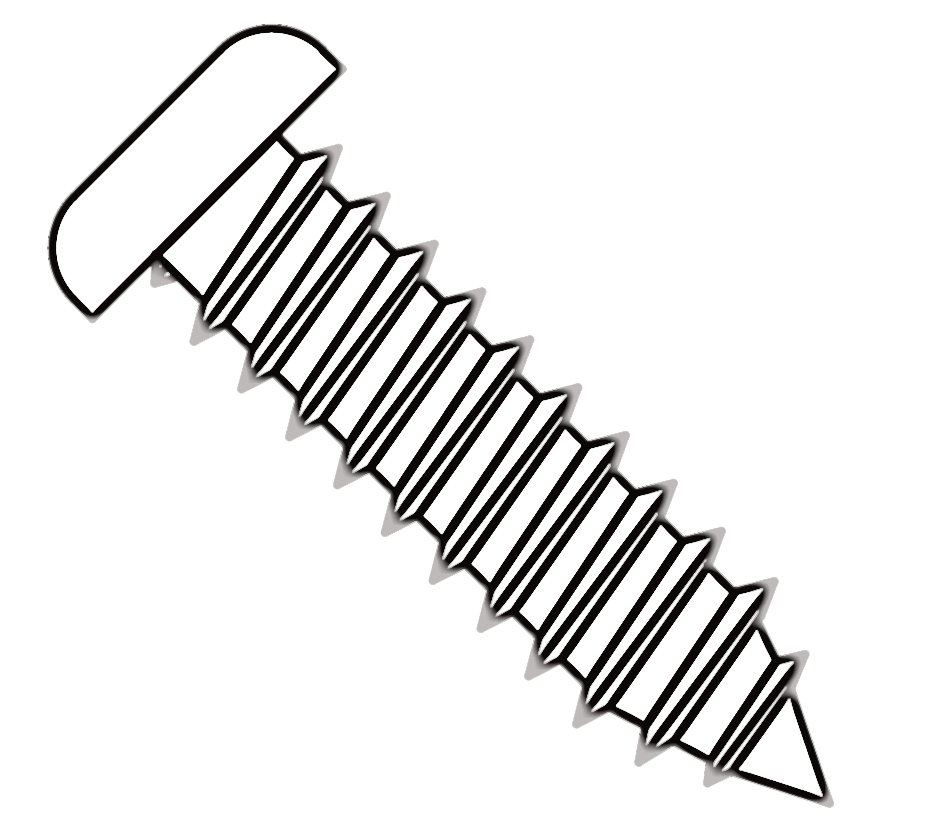 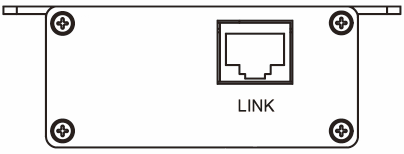 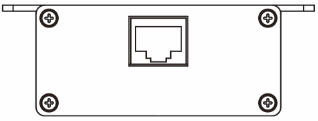 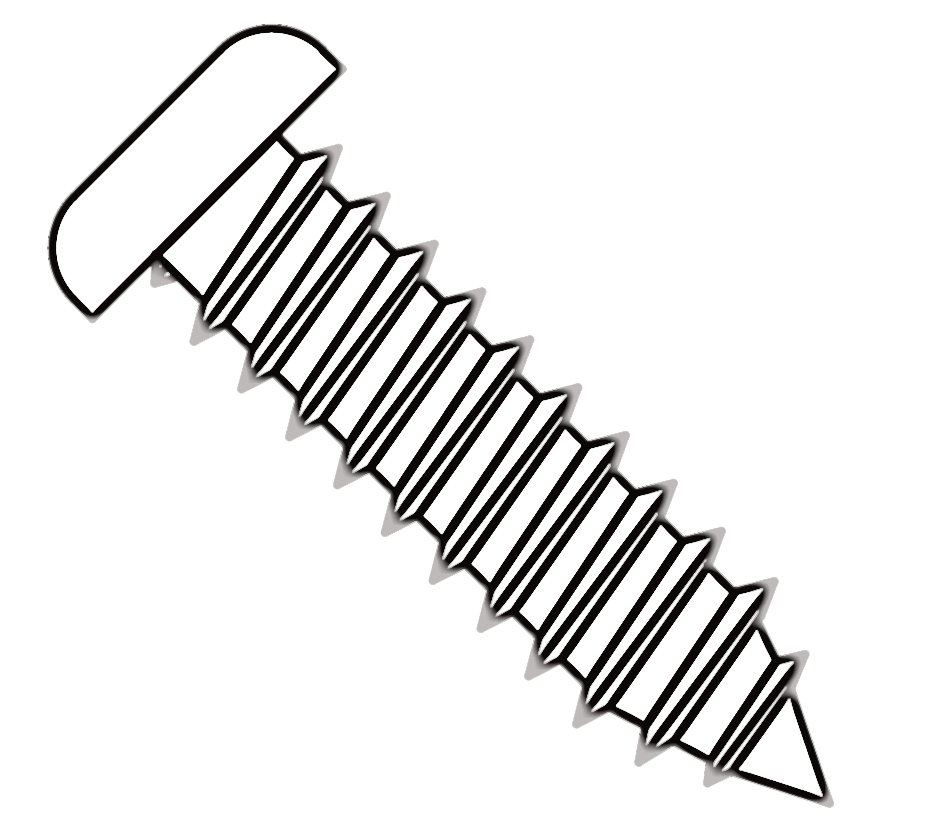 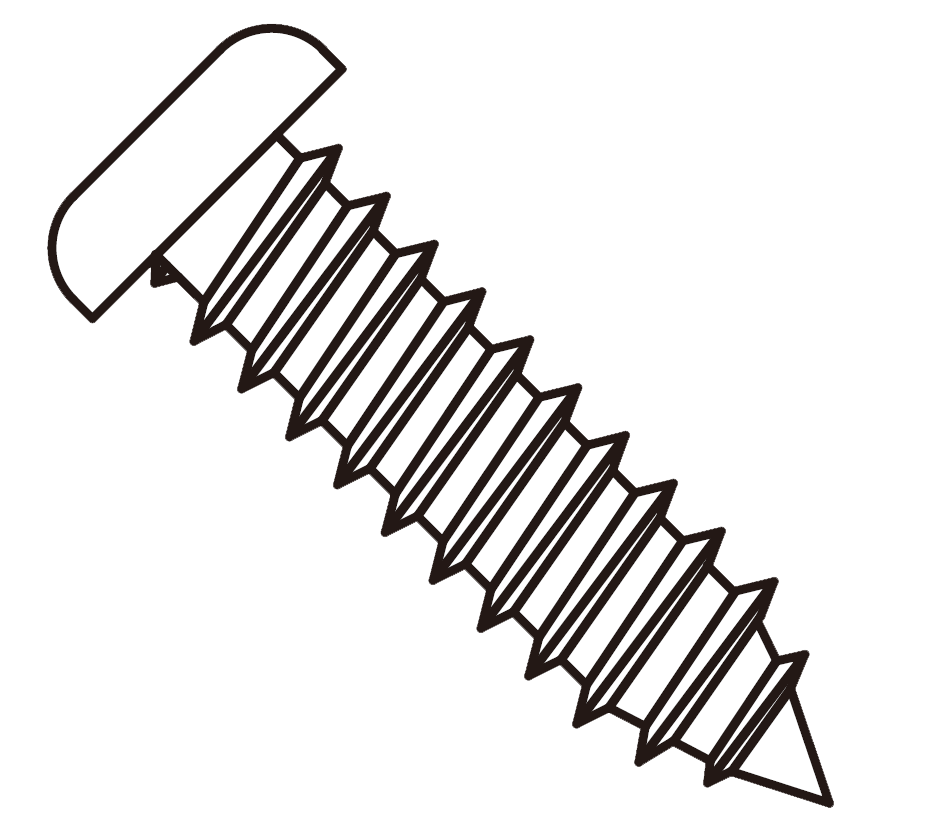 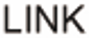 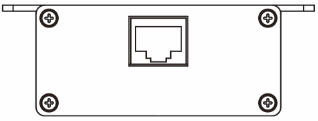 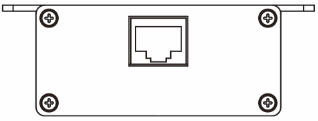 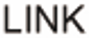 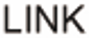 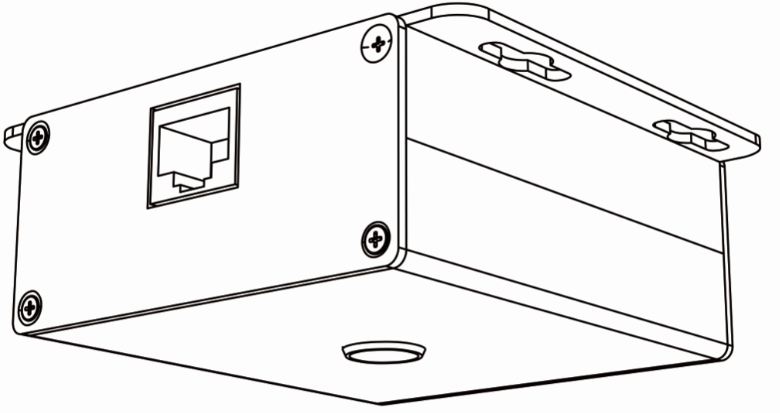 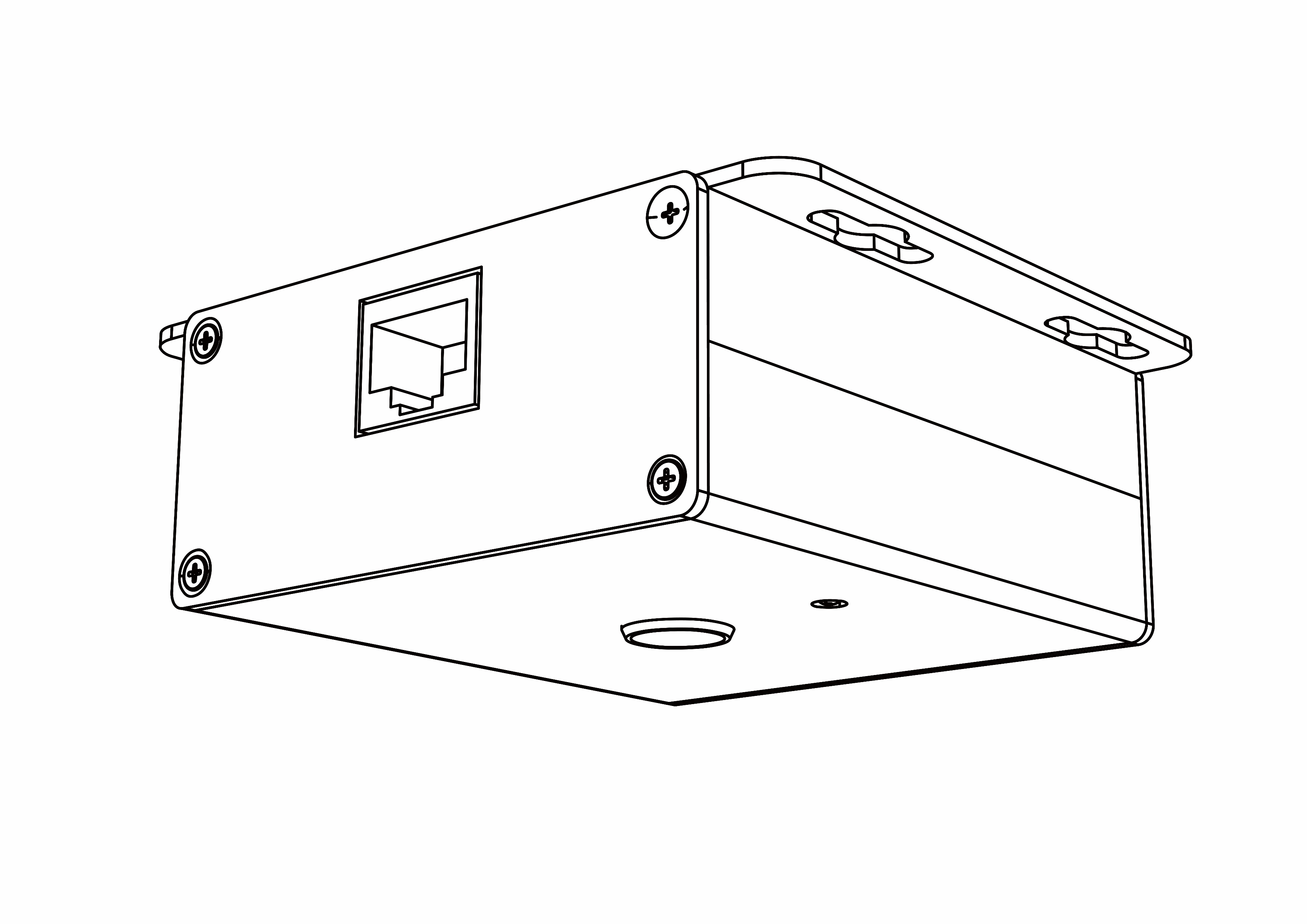 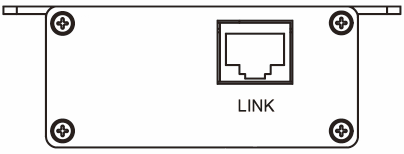 LINK
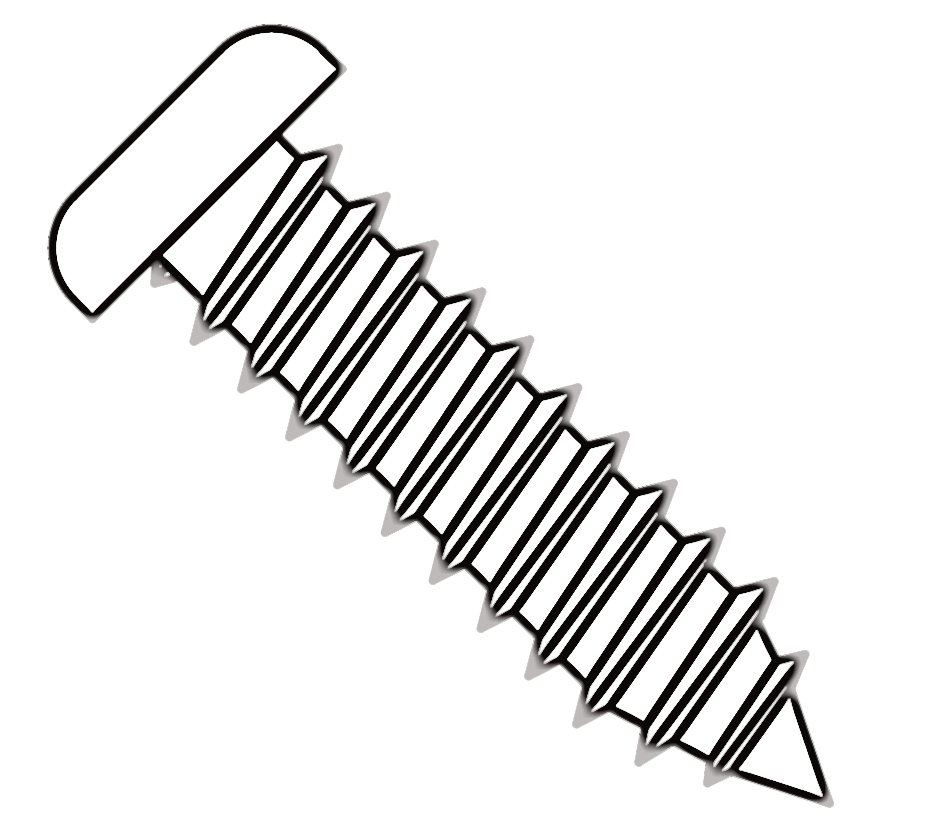 MIC-OUTPUT
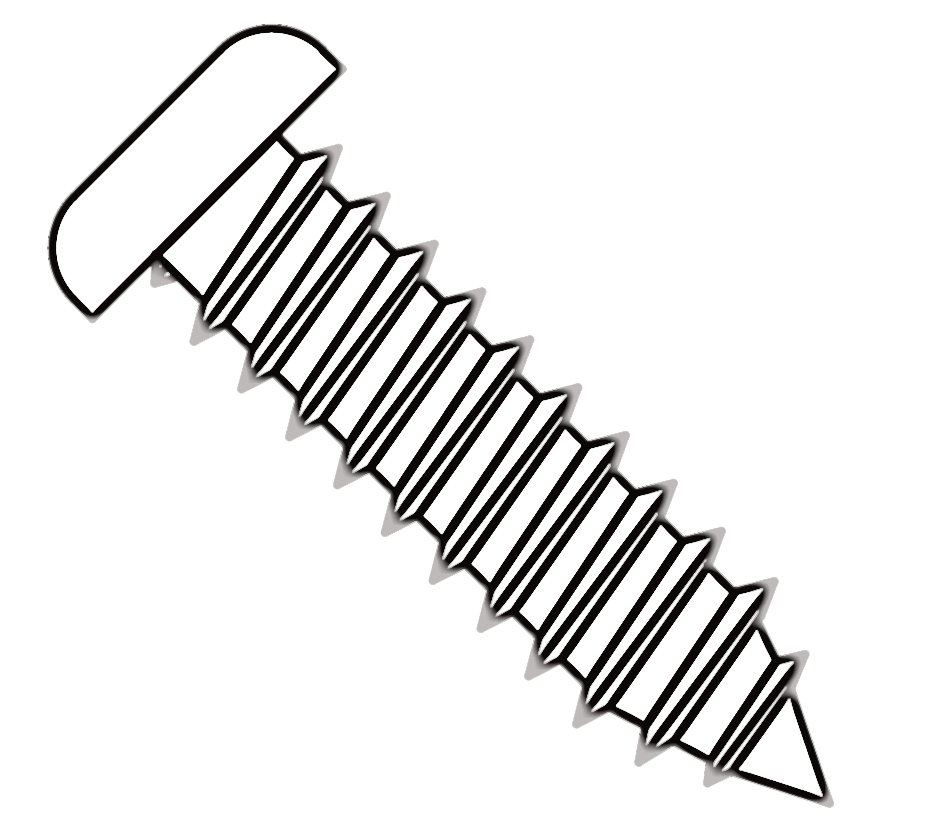 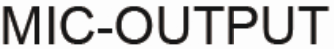 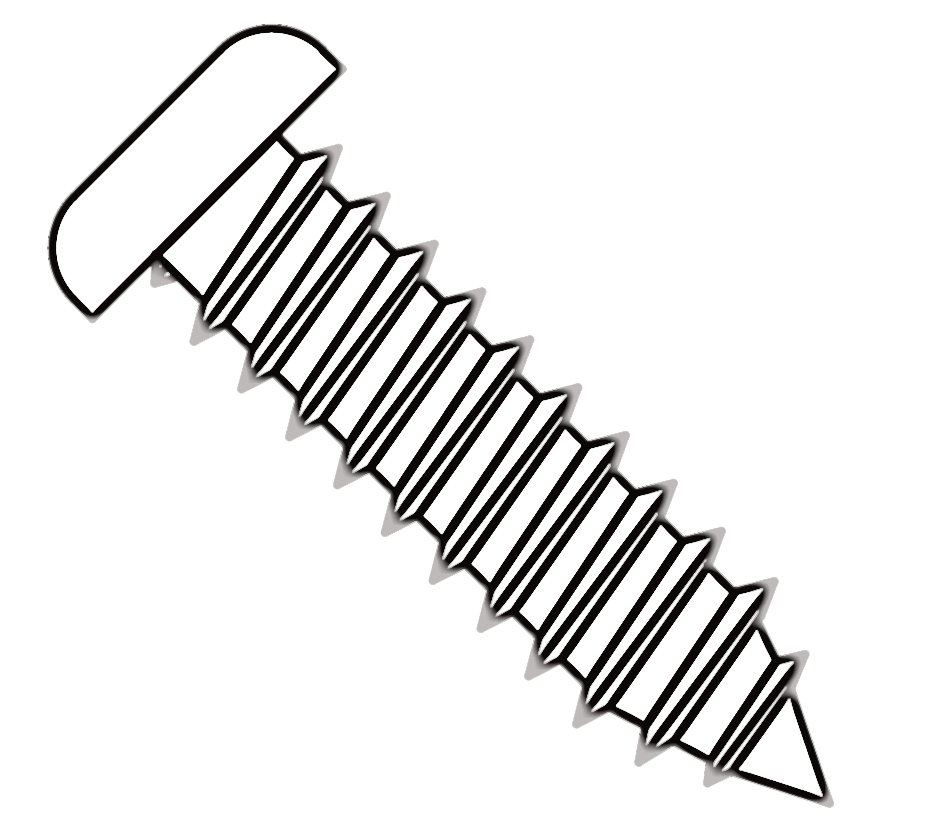 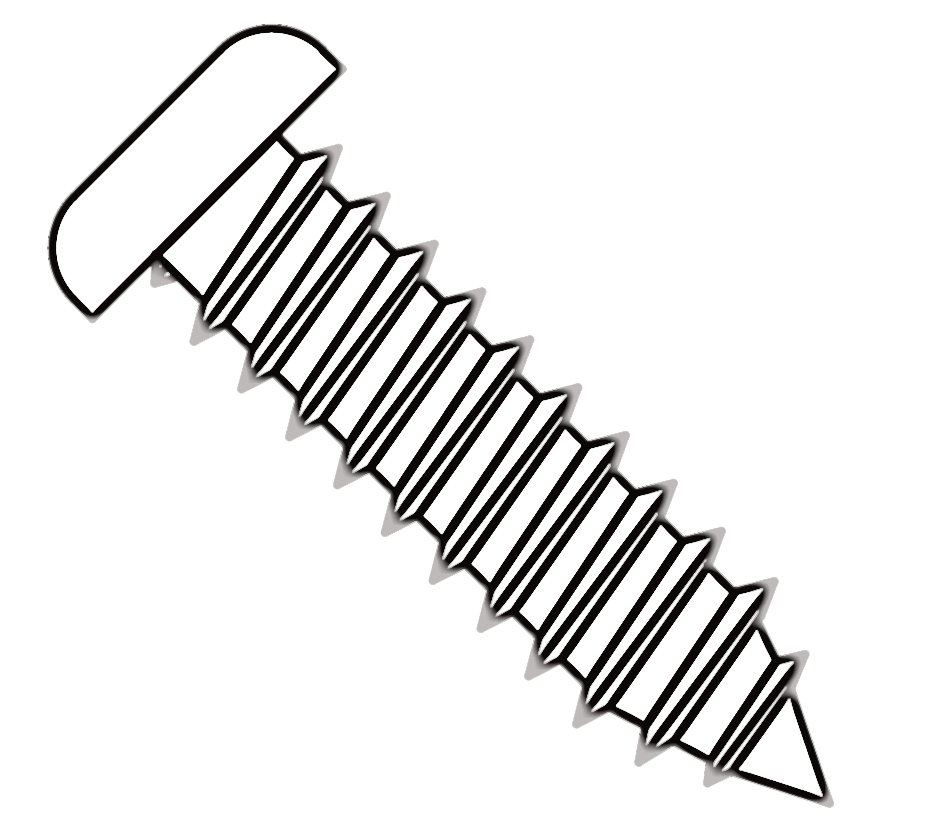 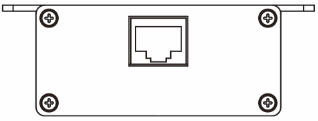 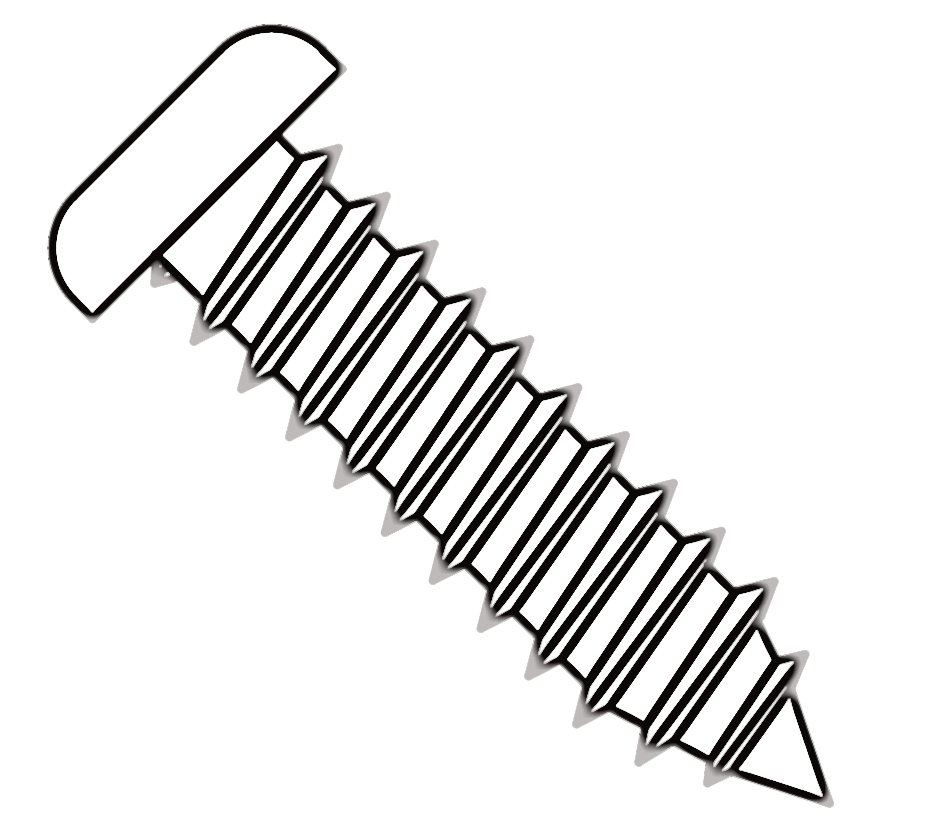 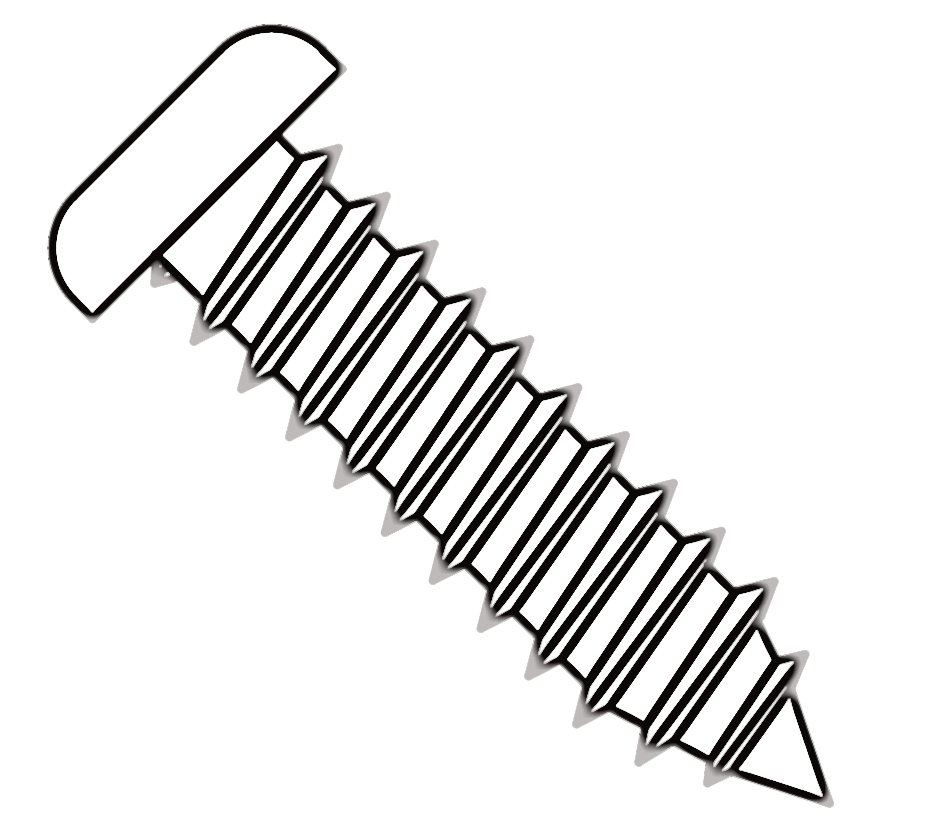 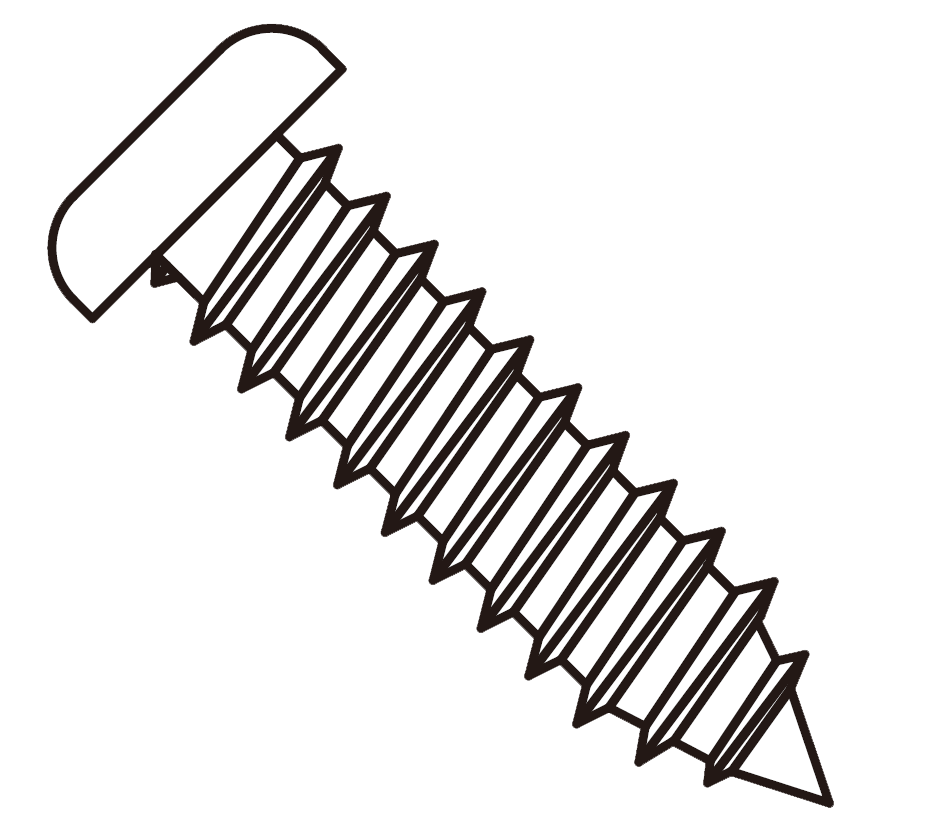 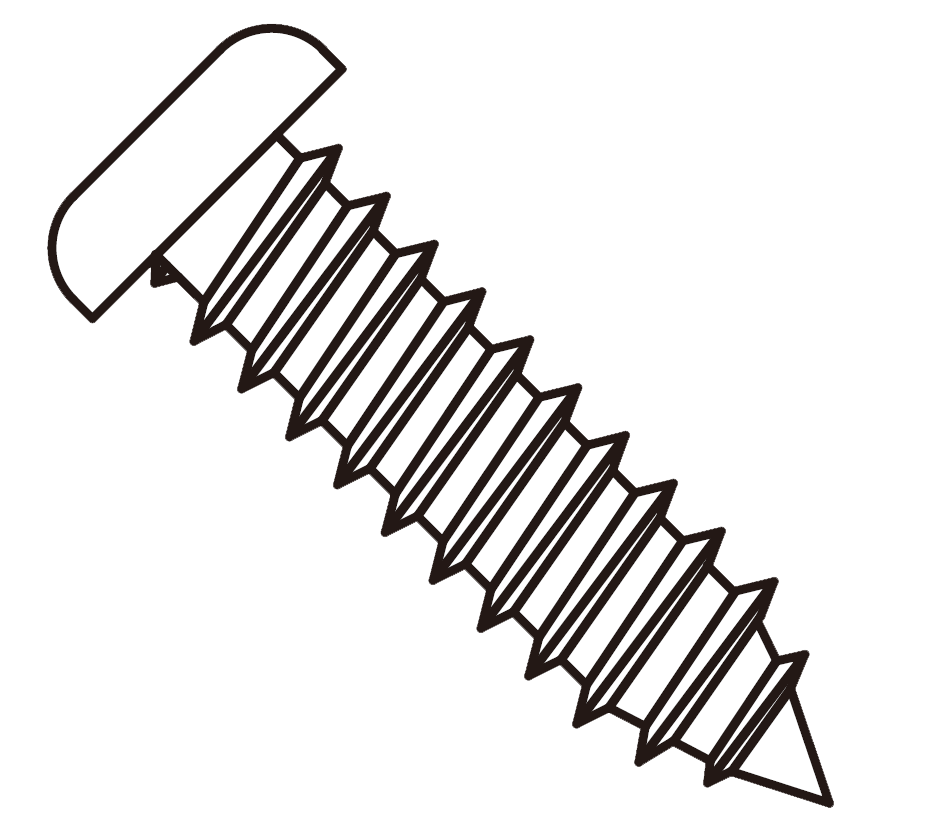 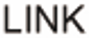 Wireless mic
Interactive host
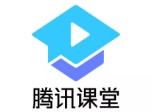 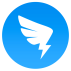 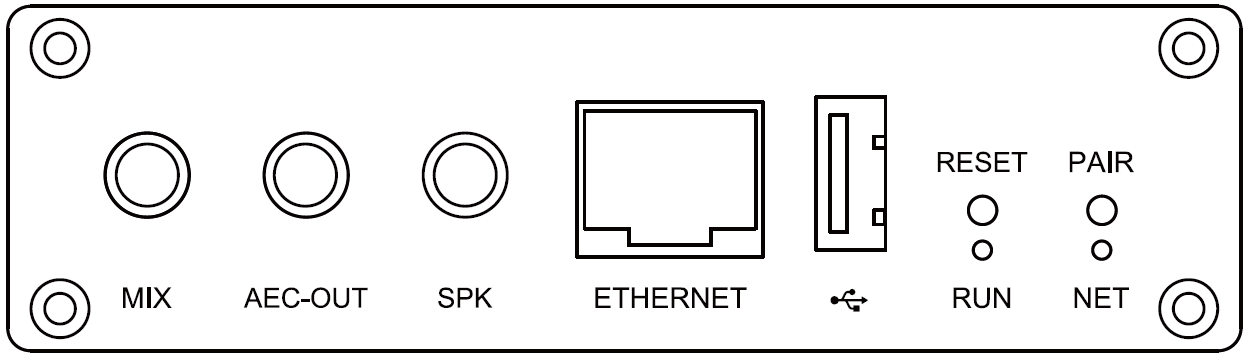 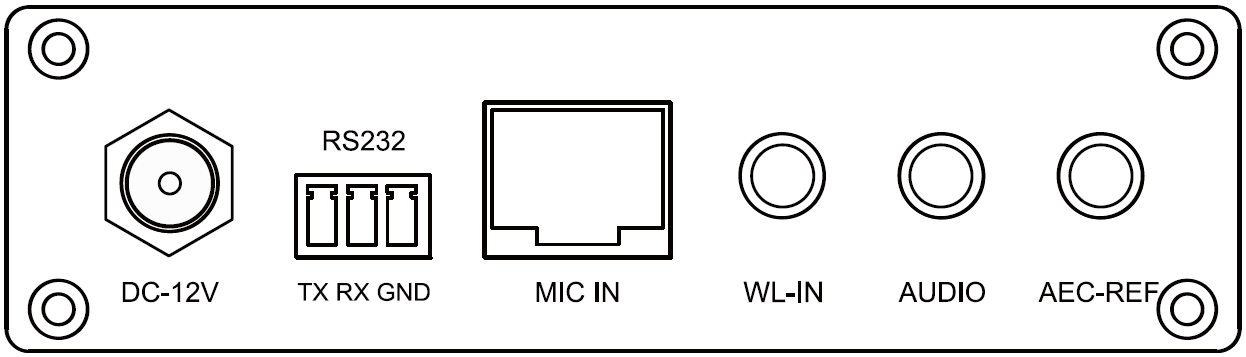 Rear
Front
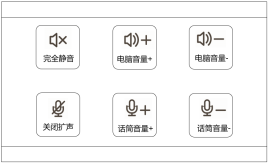 Control terminal
Courseware
Active Speaker
Configuration
OPS/PC
Recording
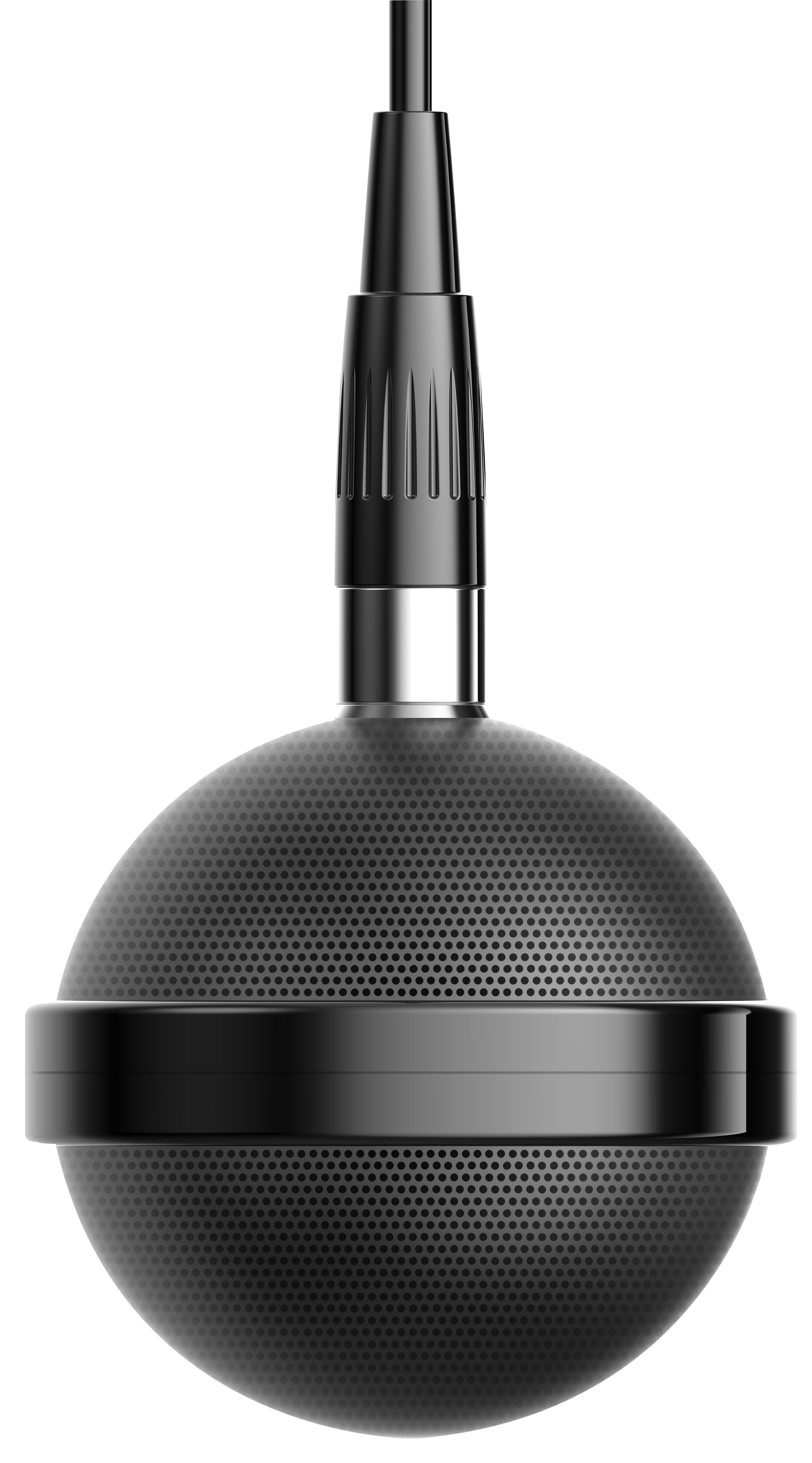 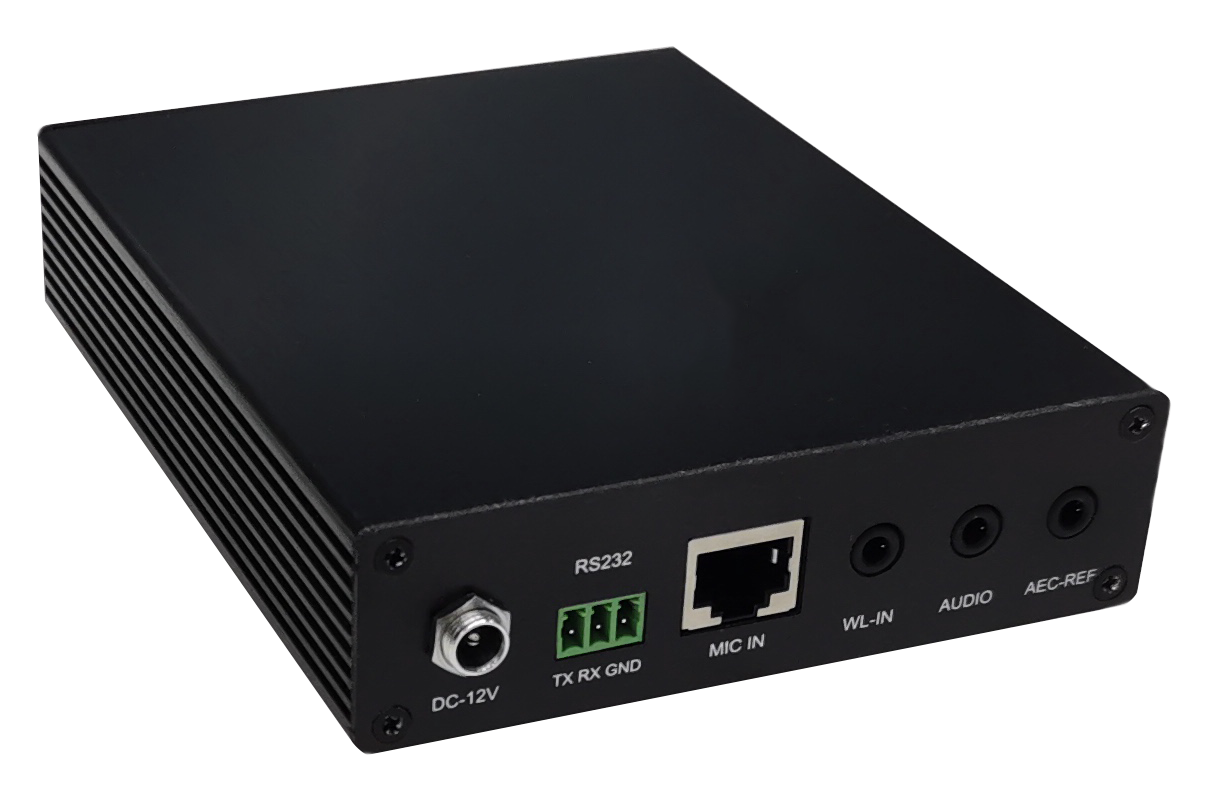 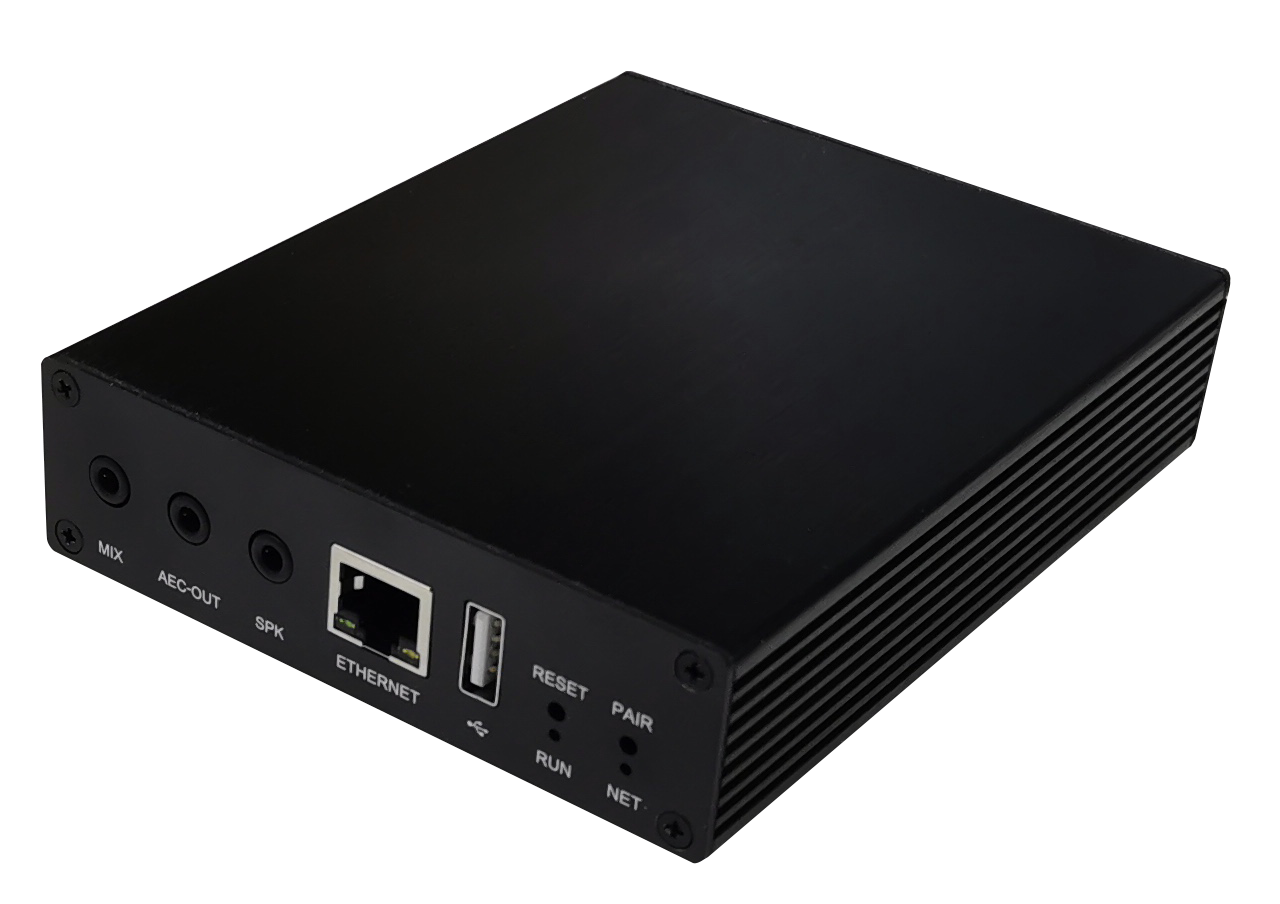